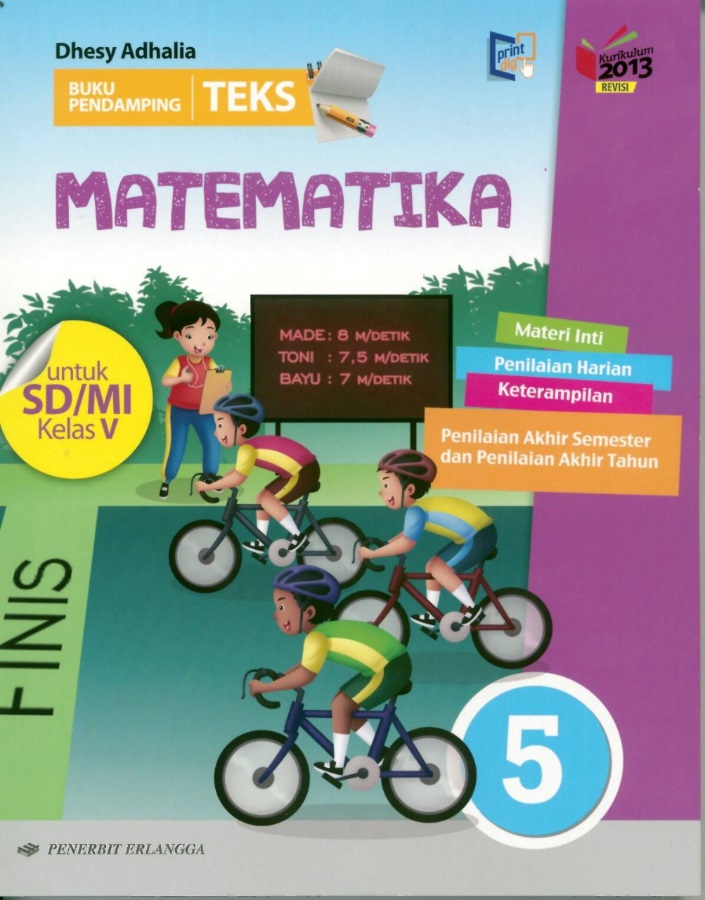 Media Mengajar
Buku Pendamping
Teks
Matematika
untuk SD/MI Kelas V
HENI NURHAENI, M,Pd
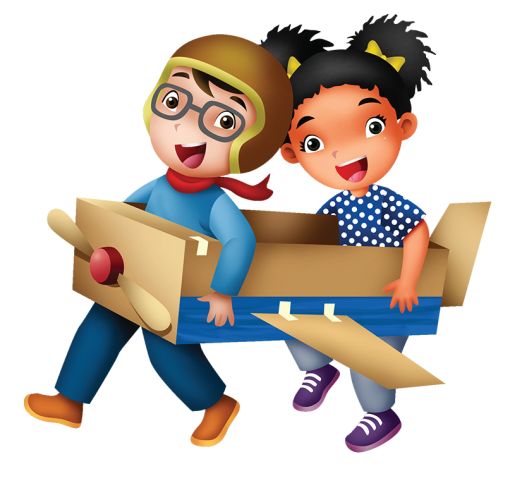 Bab 2
Kecepatan dan Debit
Materi Inti 2: Satuan Jarak dan Kecepatan
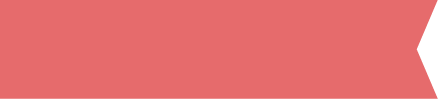 Perhatikan hubungan antarsatuan jarak berikut!
km
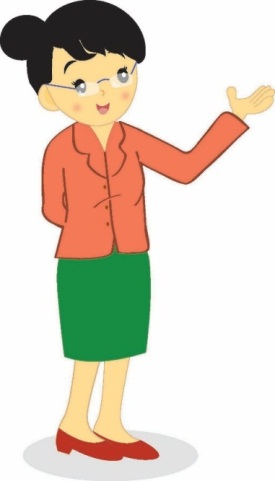 hm
Setiap turun 1 tangga dikalikan 10
dam
m
dm
cm
mm
Setiap naik 1 tangga dibagi dengan 10
Materi Inti 2: Satuan Jarak dan Kecepatan
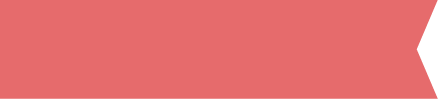 Contoh:
1,5 hm + 200 dm = . . . m
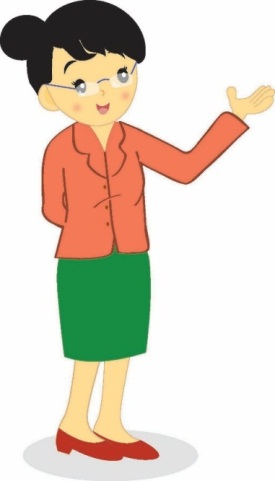 Penyelesaian:
(1,5 × 100) m + (200 : 10) m
1,5 hm + 200 dm =
= 150 m + 20 m
= 170 m
Materi Inti 2: Satuan Jarak dan Kecepatan
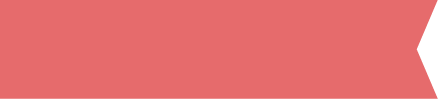 Kecepatan
Kecepatan merupakan jarak yang ditempuh dalam selang waktu tertentu.
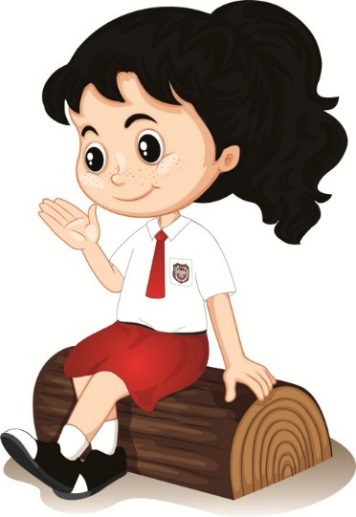 Satuan kecepatan, antara lain km/jam, m/jam, m/detik, dan sebagainya.
Materi Inti 2: Satuan Jarak dan Kecepatan
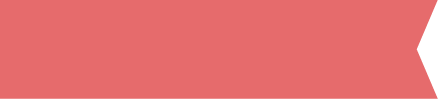 Contoh:
Jarak rumah ayah ke kantor adalah 25 km.
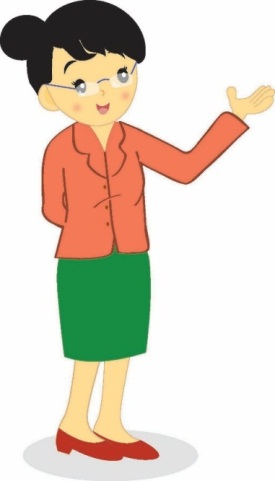 Ayah pergi ke kantor mengendarai mobil selama setengah jam.
Berapa kecepatan rata-rata mobil yang dikendarai ayah?
Penyelesaian:
= 50 km/jam
Jadi, kecepatan rata-rata mobil yang dikendarai ayah adalah 50 km/jam.
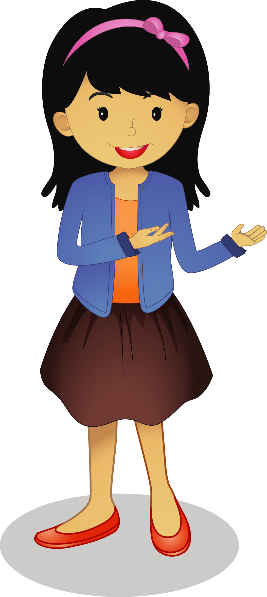 SELAMAT BELAJAR DAN TETAP SEMANGAT
HENI NURHAENI, M,Pd